logo_szab.tif
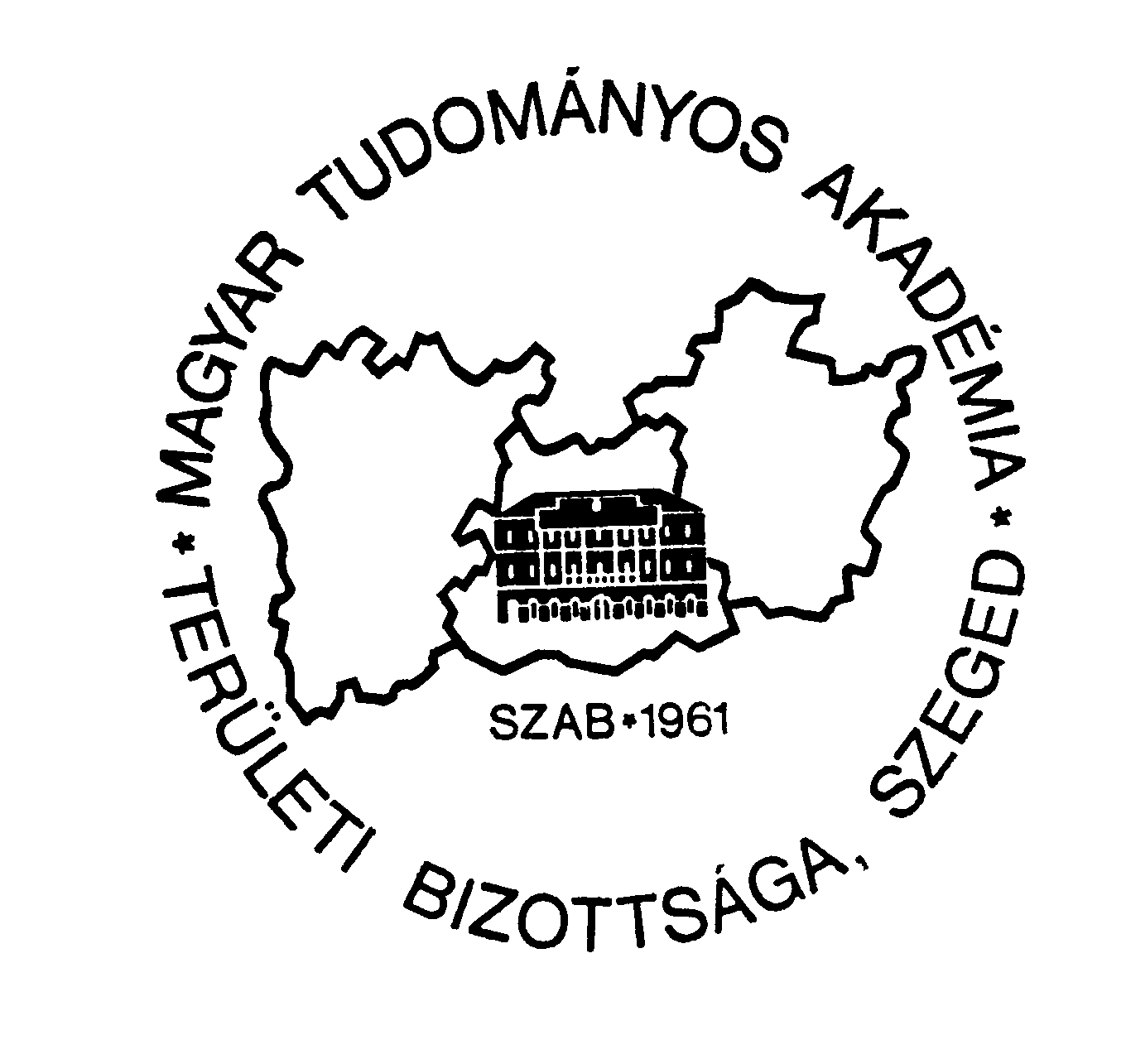 logo_szab_uj.tif
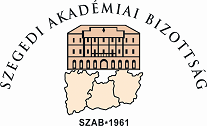